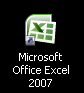 Электронные таблицы
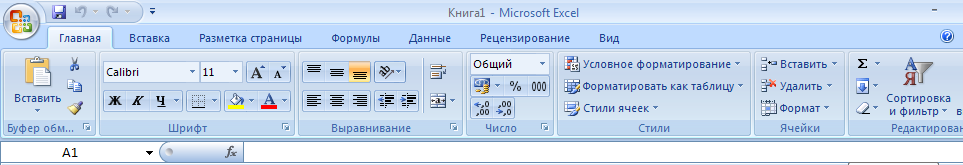 Электронные таблицы
Для  автоматизации обработки данных, представленных в табличной форме, используются специальные программы, называемые электронными таблицами или табличными процессорами.


Microsoft Office Excel 2007
Окно табличного процессора
Строка заголовка
Строка меню
Панель инструментов
Рабочая книга
Создаваемый и сохраняемый в Excel документ называется рабочей книгой









Рабочая книга состоит из рабочих листов
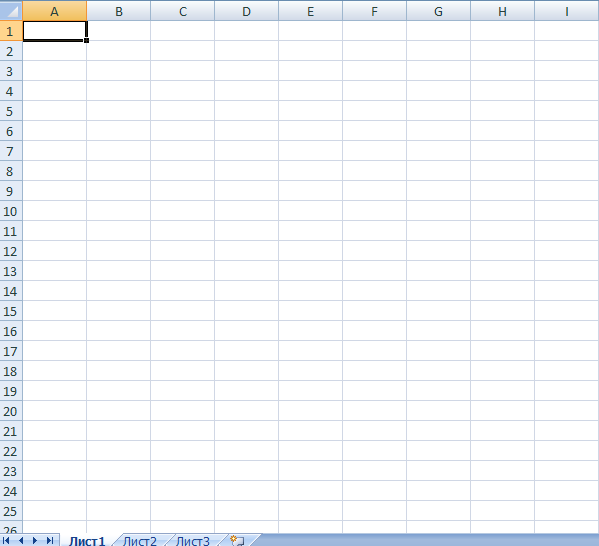 256 столбцов
ячейка
65536 строк
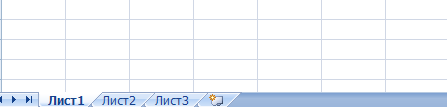 Каждая ячейка имеет имя
Имя ячейки иначе называют ее адресом
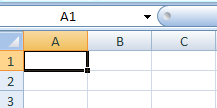 имя
ячейка
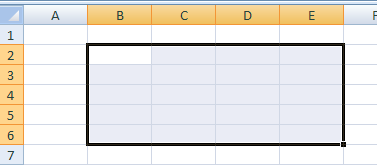 Диапазон В2:Е6
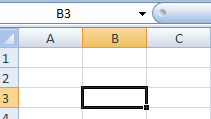 Активная ячейка В3
Вводить или редактировать данные можно только в активной ячейке
В ячейке могут помещаться текст, число или формула.
Формулы. Формула может содержать имена ячеек, числа, знаки операций и обращения к функциям.
Формула начинается со знака =
Операция сложения(+), вычитания (-), умножения (*), деления(/)
Функция суммирования(СУММ), вычисления среднего арифметического значения(СРЗНАЧ), нахождения максимума (МАКС) и минимума (МИН)
Объединение ячеек
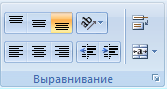 Функция
Выравнивание
Домашняя работа
§ 2.8 стр. 79-82
Р.Т. Стр. 59 №43